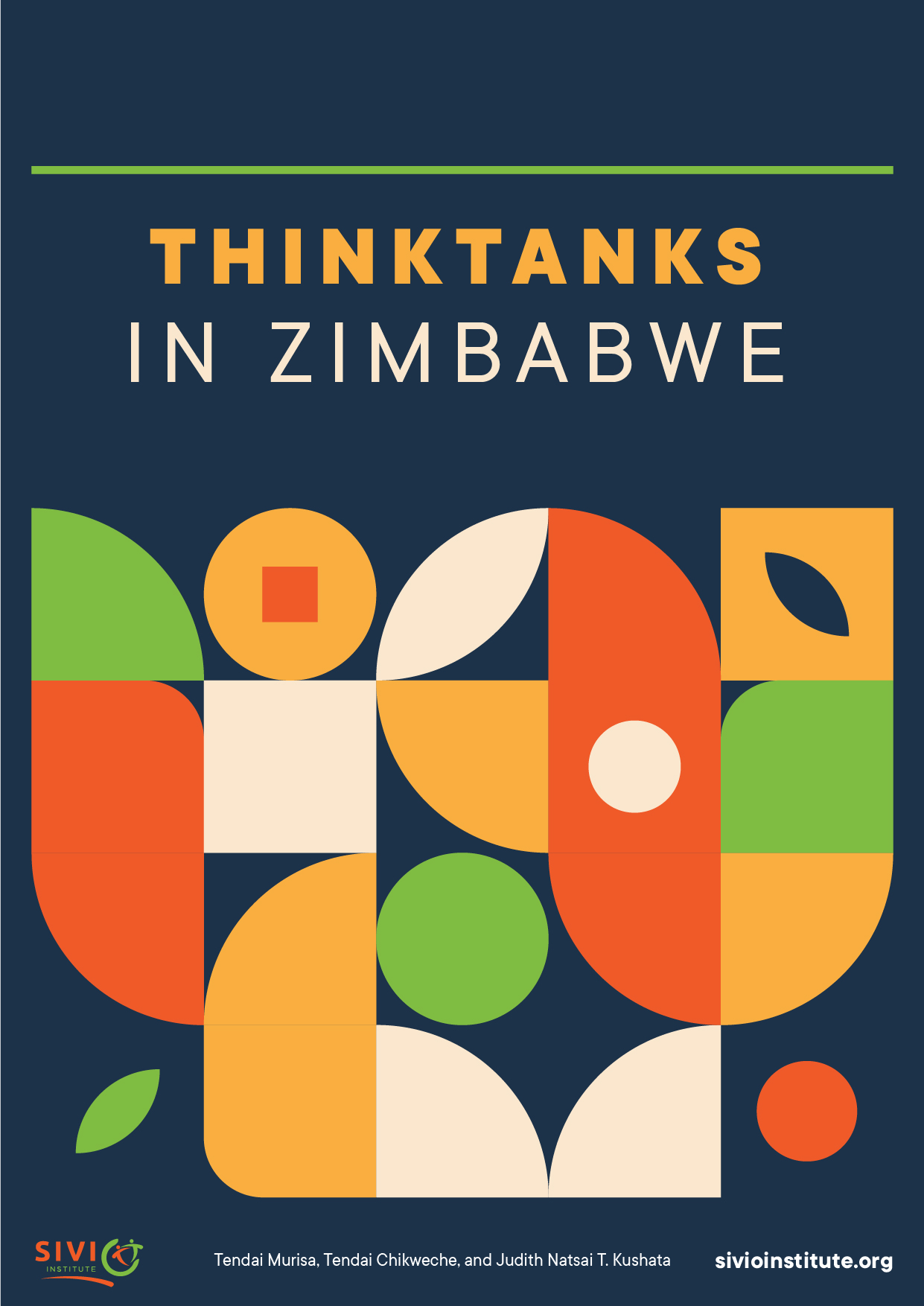 Highlights of the Report
Why Think Tanks?
It is widely acknowledged, especially in the global South, that governments do not have adequate capacities to carry out comprehensive research on public policy problems in terms of their root/source, scale and possible options to tackle the problems.
The failure to adequately comprehend a problem largely leads to waste in an environment of scarcity further inhibiting progress.
Context: Policy Making in Africa
Often policy making across many African countries is shrouded in secrecy
The entire process tends to be 'mystified' and is mostly dominated by elite sections of political society
Civil society-based policy research and advocacy capacity Think Tanks have not yet had any significant impact on policymaking.
The policymaking process has not yet been fully opened to utilize research findings and policy proposals generated by civil society based African Think Tanks
Limited trust between Think Tanks and governments
Table 1: Summary of Zimbabwean Crisis
Zimbabwean Context Crisis
Table 1
Definition
The term ‘Think Tank’ covers a broad set of policy research organisations which focus on ‘producing or using research to inspire, inform or influence policy across various areas of interest’. 
It is important to note that Think-Tanks everywhere have become dynamic and are not necessarily confined to the traditional policy-research space but have extended the realm (Perez-Leon, 2016).
 They are different across regions and have evolved and responded to the different contexts and realities, thereby broadening their definition.
Do we have Think Tanks?
b) Top 100 Sub-Saharan Africa Think   Tanks
a) Think Tanks by Country
Relationship between TTs and Govts
Disconnected
“there exists a disconnect between the policy making process and the considerable base that policy researchers are producing that is, full use is not being made of research findings generated in Africa when decision makers formulate policies”
Limited interest in local knowledge
“ One of the features of agriculture policy analysis and strategic investment planning in Africa has essentially been dominated by expatriate consultants and academics. As a result, valuable experience has been accumulated by a large number of people from outside the continent (ODI Nepad, 2010:17)”
Self Introspection
Could it be that local Think Tanks also have inadequacies that they need to address? 
Are they fit for purpose? 
It is important to note that local Think Tanks’ responses to government’s weak policies can at times be equally inadequate, very formulaic and, quite frankly, at times fail to create viable alternatives. 
For e.g- the continent has gone through campaigns for budget literacy, especially with women’s lobby groups demanding gender sensitive budgets. This was followed by the ‘percentage’ movement: 15% for Education, 10% for Agriculture, etc.
Self Introspection cont’…
At the same time Africa was losing close to US$60 billion annually through illicit financial flows and very few in civil society were addressing this problem
Most civil society-based Think Tanks work in rigid silos. 
These silos have developed around how organisations positioned themselves and were perceived; 
Widely acknowledged but not openly discussed – competition for donor funding has discouraged a more collective approach to solving policy problems
There are divisions between purely for research, policy reform/advocacy and service delivery, between Think Tanks and advocates of change
Our Method
Through a desk-top study, we identified 24 organisations that we deemed to fit the criteria/label of local Think Tanks. 

These are mostly organisations that carry out policy focused research, organise policy focused convenings, carry out advocacy and/or engage in policy focused training.
Table 4
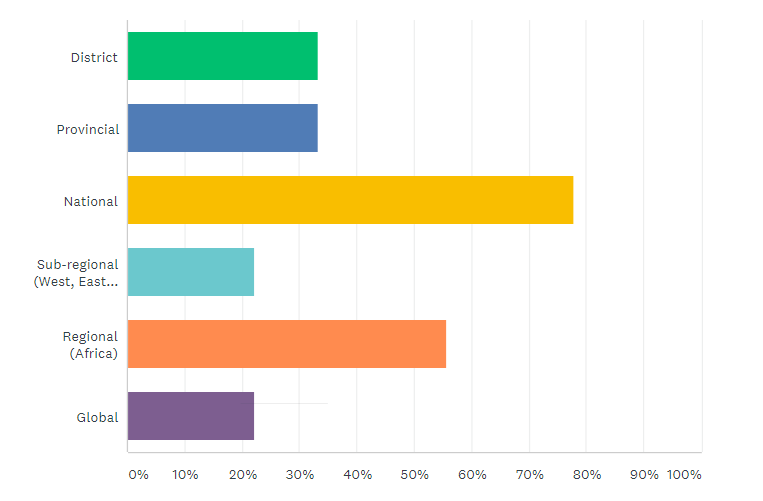 Think Tanks’ Geographic Focal Areas?
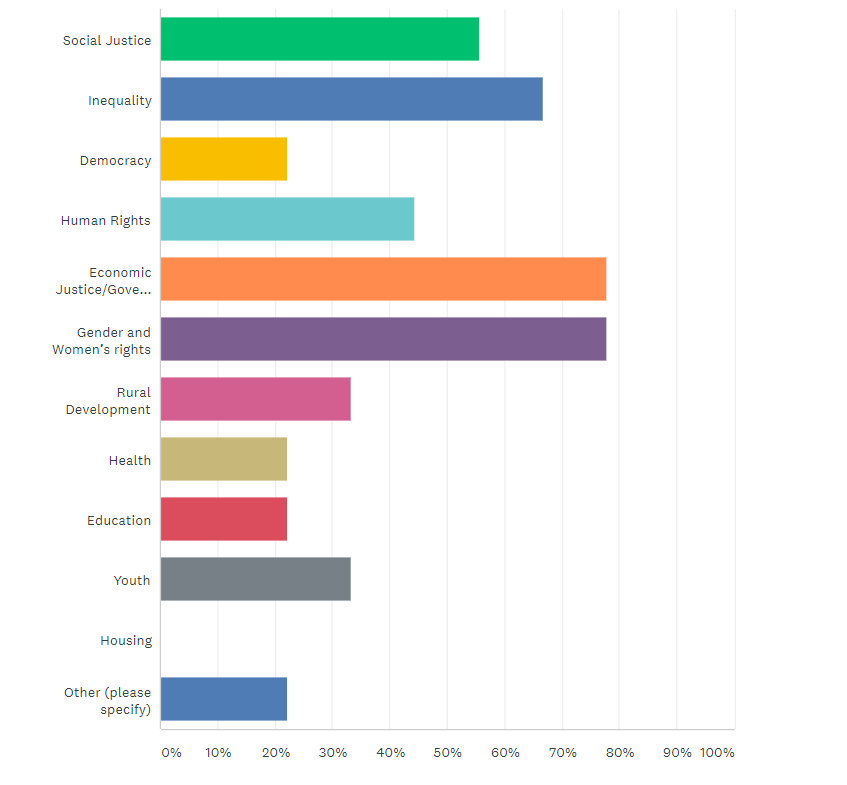 Think Tanks’ broad areas of focus as defined by their strategy
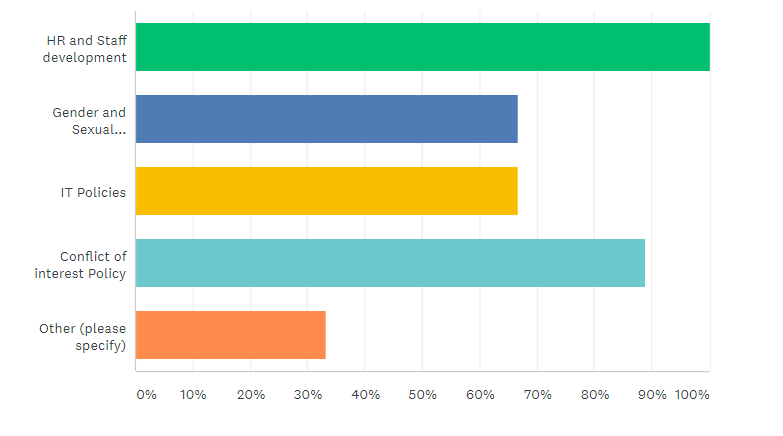 Policies in place within Think Tanks
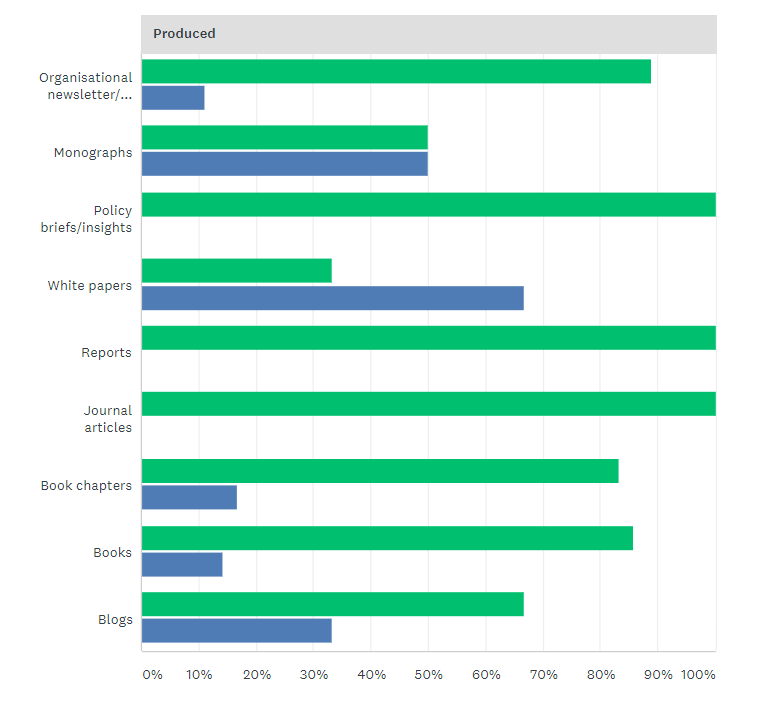 Types of Knowledge Products Produced
Initial Identification of Think Tanks to study
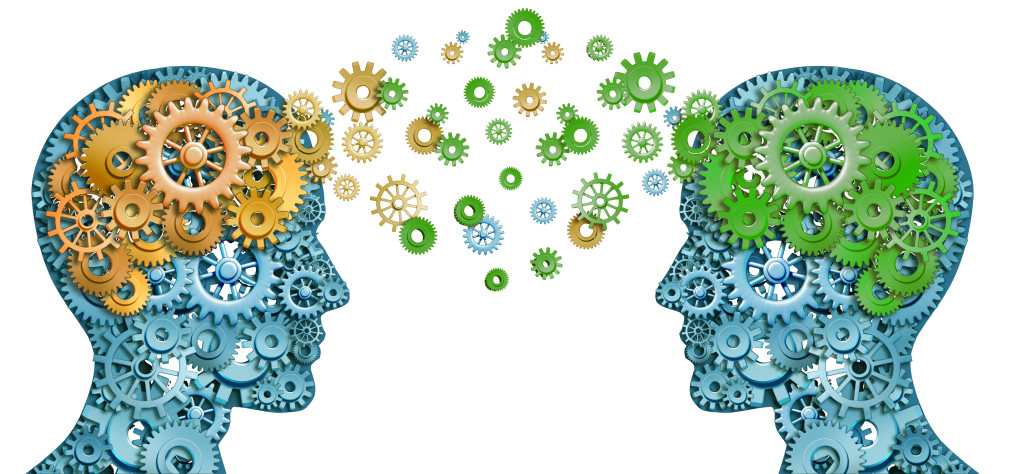 The first stage of the study involved undertaking an audit of Think Tanks currently practising in Zimbabwe
Challenges
Some Think Tanks have outdated information on their websites
Some of their websites have currently stopped working/cannot be found
Some Think Tanks are inactive/have been inactive mainly due to lack of funding 
Some Think Tanks’ organisational structures have rendered them ineffective and hence invisible within the space
Some Think Tanks outside of Harare that were approached for the survey could not respond to the questionnaire even by the time the report was compiled, rendering the report ‘Harare centric’.
Key Trends
1. Declining Core Funding
2. Shifting balance of Power Between Think Tanks and the State
African Think Tanks also often face co-optation either from political parties or from the central government. 
New democracies or regimes often offer Think Tank leaders a seat at the table if the Think Tank leaders are not part of the system already. 
3. Emerging Alternative Disruptors
Organisations that focus on new research methods such as Behavioural Economics 
Organisations that leverage technology
Organisations that fluctuate between not-for-profit, for-profit or new media business models and do not necessarily want to be viewed as Think Tanks, yet they fill the same space as Think Tanks
Summary Lessons and implications for a future framework
3. Collaboration
2. Knowledge Generation
4. Impact Measurement
Key Insights & Future Suggestions/ Future Framework
1. Financial Sustainability
5. Context Adaptation